14.03.2012
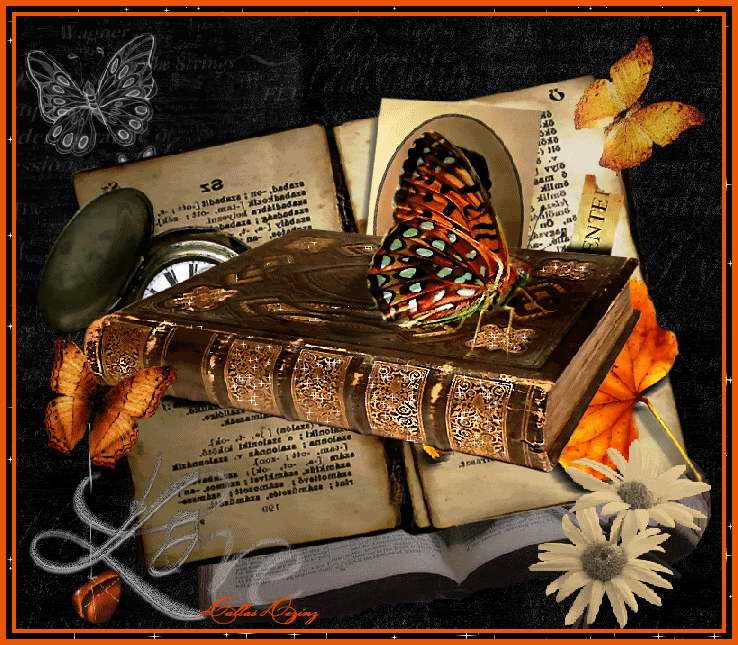 Найкращий з усіх скарбів – знання. Його не можна ні вкрасти, ні загубити, ні знищити.
Григорій Сковорода
Розум полягає не лише у знанні, але й у вмінні застосовувати ці знання.
Арістотель
Представлення команд
Firefox
Owlest
Ерудити
Архімедики
Пуковська Софія
Гуков Анатолій
Задойоний Віктор 
Крамар Володимир
Слобозіян
Андрій
Чубак Валя
Корник Ростик
Мартинович Катерина
Мрикало Анастасія
Парфенюк Дмитро
Ржешевський Андрій
Наулік Яна
Сорокін Артур
Скруйбис   Світлана
Мазуренко 
Юрій
Прокопишин Вікторія
Кобрикович
Марта
Гавриш Ліна
Кухар Ірина
Парфенюк Олександр
Федорчук Арсен
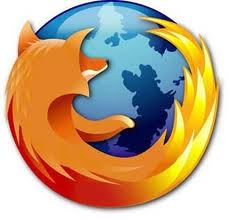 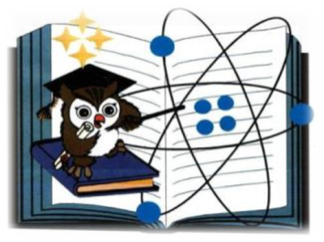 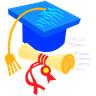 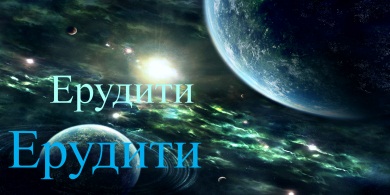 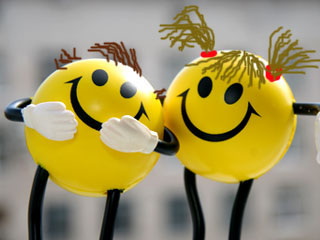 ПРАВИЛА тУРНІРУ
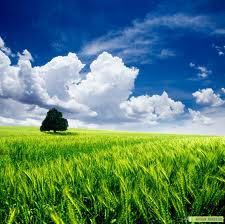 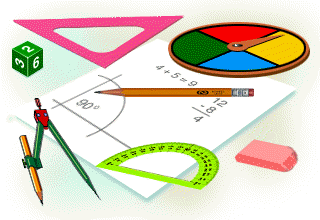 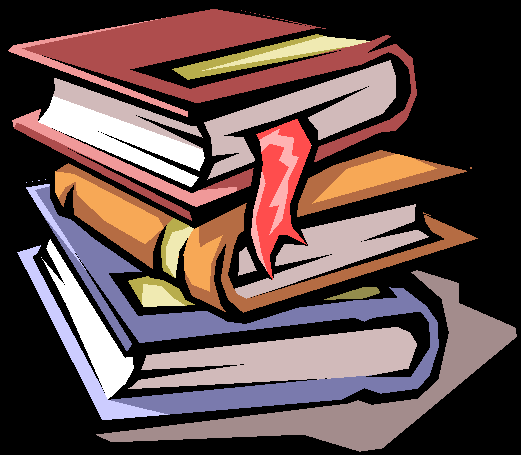 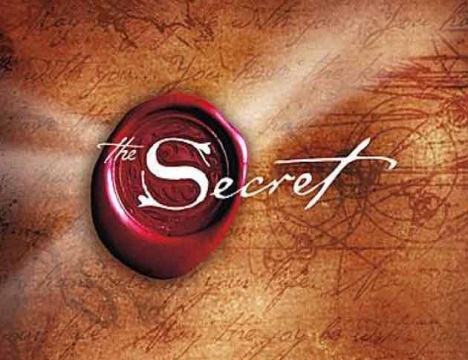 Мистецтво слова
Цариця наук
Секрет
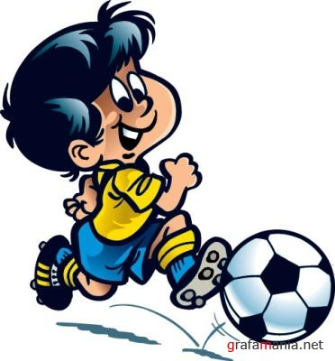 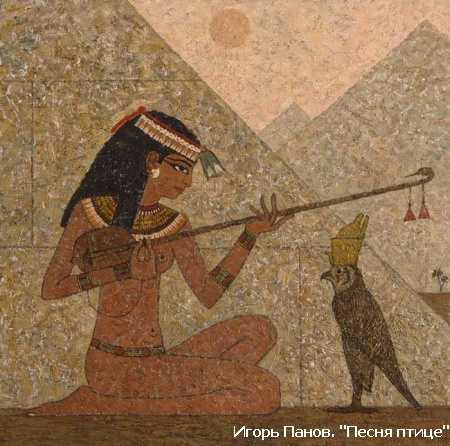 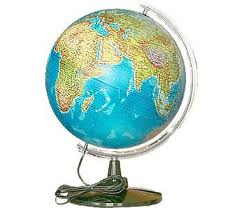 Світ навколо нас
В гостях у Кліо
Спорт
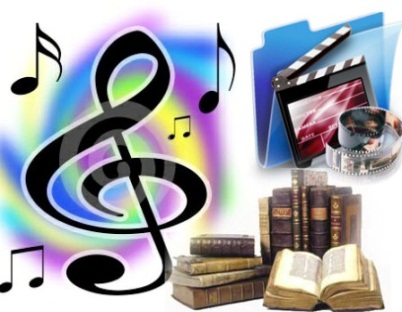 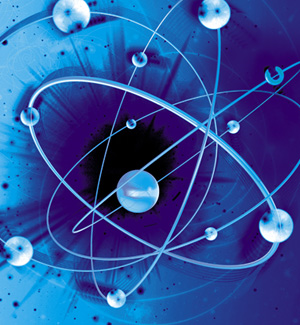 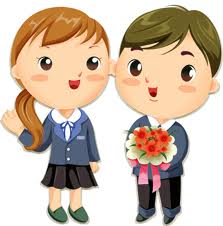 Ми і природа
Конкурс капітанів
У світі прекрасного
Конкурс 
«Намалюйте музику»
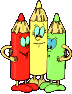 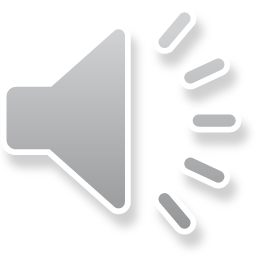 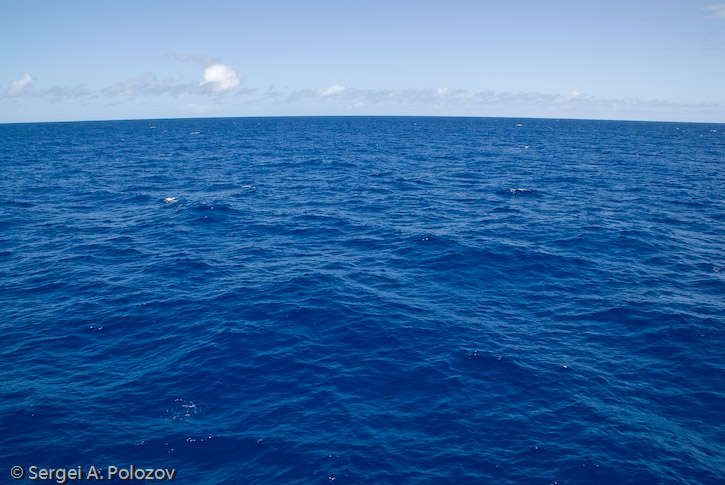 1.Назвіть найтепліший океан, обігрівач планети. 
2.Назвіть найсолоніший океан.
3.Назвіть океан у якого найстрімкіший материковий схил.
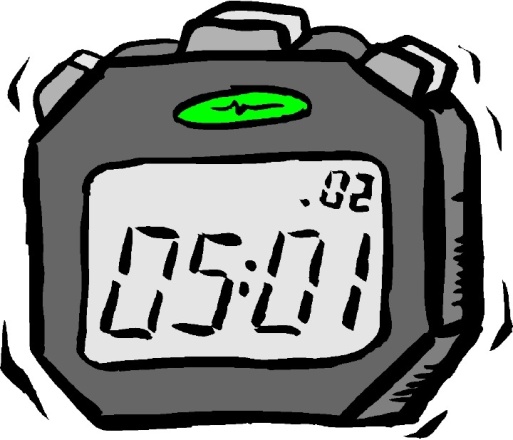 1
2
3
4
5
6
7
8
9
10
1.Тихий океан.
2.Антлантичний.
3.Індійський.
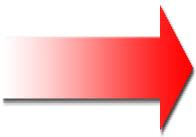 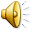 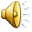 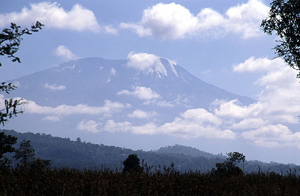 Про що мова: Володар піднебесної , Творець холоду, Цар гори, Гора бога холоду.
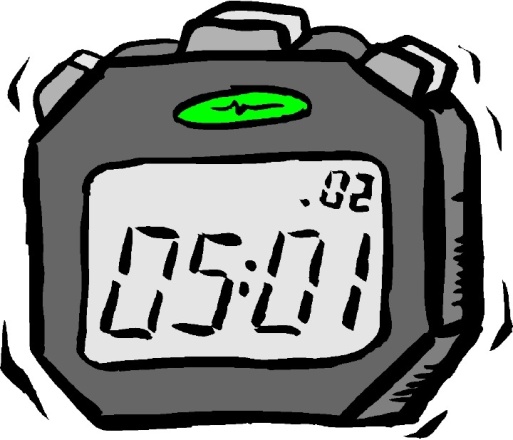 1
2
3
4
5
6
7
8
9
10
Вулкан Каліманджаро
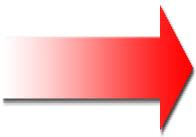 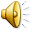 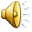 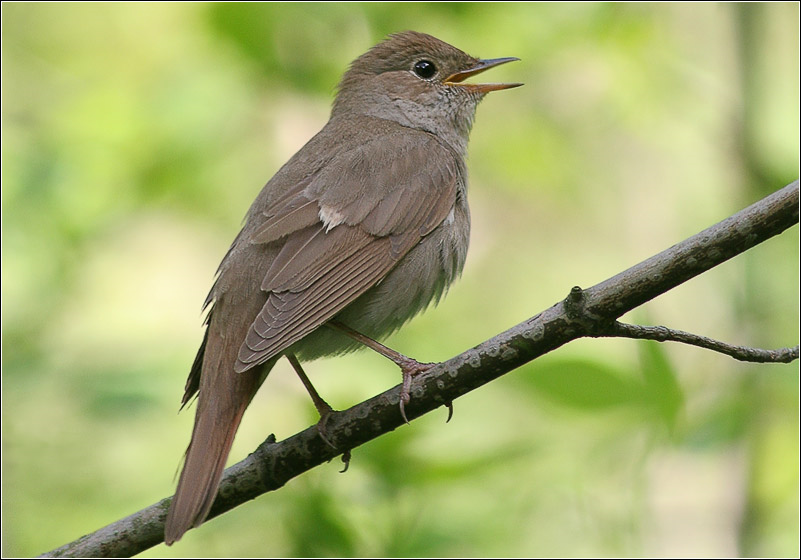 1.Які птахи не літають?
2.Яку тварину називають королем пустелі.
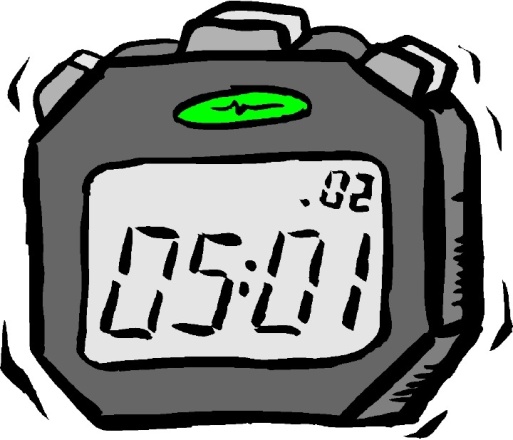 1
2
3
4
5
6
7
8
9
10
1.Пінгвін, страус.
2.Верблюд.
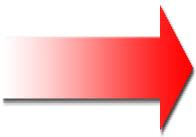 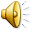 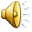 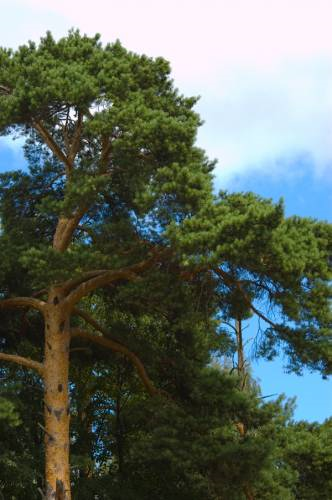 Які дерева не знають листопаду?
Бічний орган рослини,слугує для фотосинтезу.
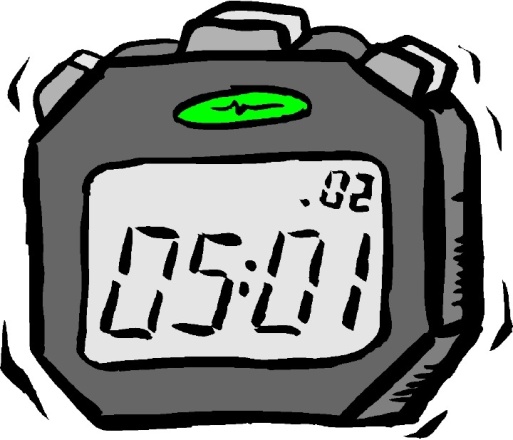 1
2
3
4
5
6
7
8
9
10
Ялина, сосна,кедр.
Листок.
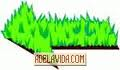 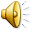 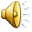 Найголовнішою з країн для нього лишилася країна дитинства. А в навколишньому світі він перш за все побачив би «їх маленькі очі, що схожі на голочки гострого суму. Вони тулилися одне до одного, ніби шукали порятунку.» 
Про якого письменника – природолюба йде мова?
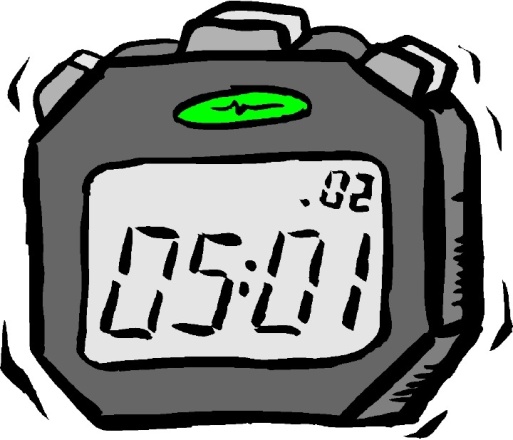 1
2
3
4
5
6
7
8
9
10
Євген Гуцало «Сім’я дикої качки»
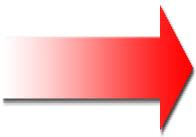 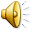 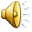 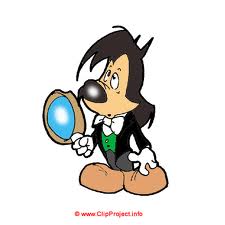 Найбільшу кількість кіновтілень має саме цей персонаж світової літератури. За даними книги рекордів Гіннеса про пригоди цього детектива було зняито 211 фільмів, а у його ролі побувало 75 акторів
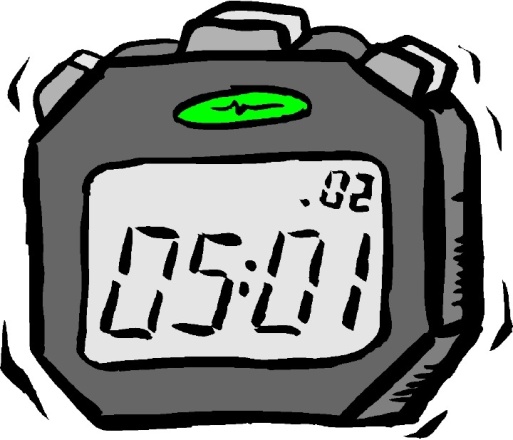 1
2
3
4
5
6
7
8
9
10
Шерлок Холмс
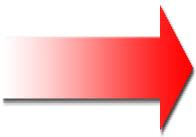 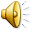 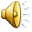 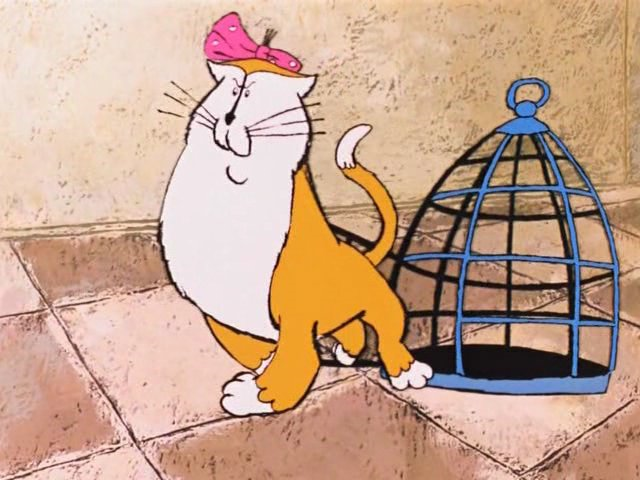 На думку військового льотчика Льва Вяшкіна, він є типовим казковим персонажем епохи науково-технічної революції.
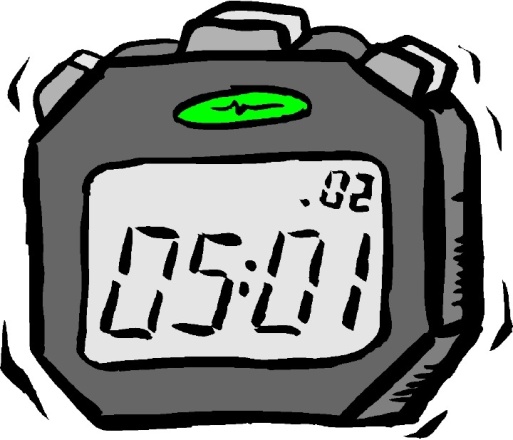 1
2
3
4
5
6
7
8
9
10
Карлсон
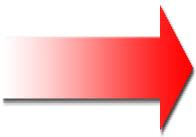 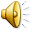 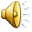 Таким людям «грунту не треба», замість землі «буде небо», «буде воля», «будуть хмари».
Як називає таку людину у своєму диптиху відома поетеса – шістдесятниця?
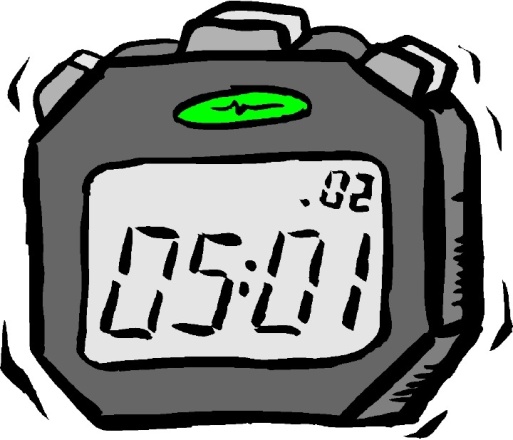 1
2
3
4
5
6
7
8
9
10
Крилата людина
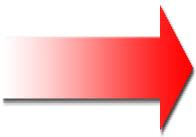 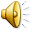 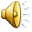 Перед вами художня деталь.
Його дорога солона, як сльози, як сама сіль; а «босі ноги боліли нестерпно»
«у нього була фотокартка двох дівчаток у білих сукенках….»
Що заперечують ці деталі?
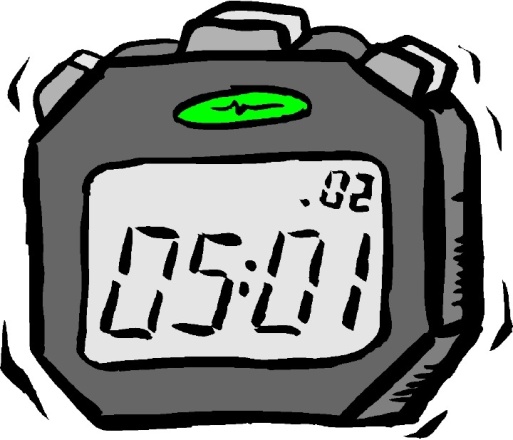 1
2
3
4
5
6
7
8
9
10
Війну
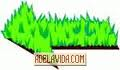 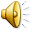 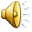 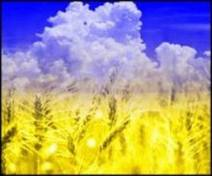 What are the main colours of Ukrainian flag?
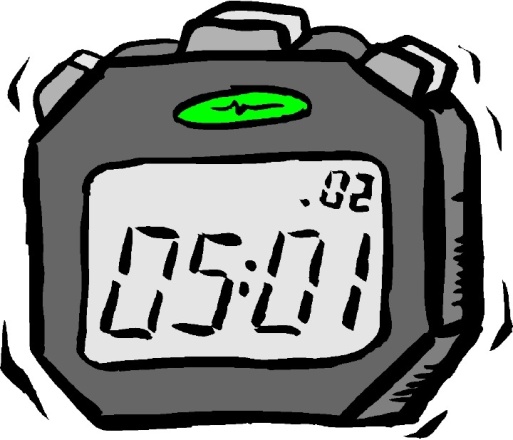 1
2
3
4
5
6
7
8
9
10
Yellow, blue.
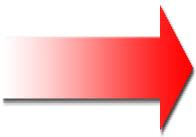 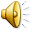 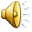 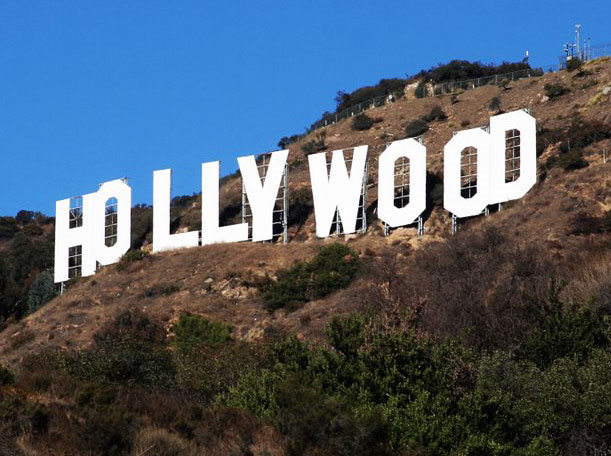 In what state is Hollywood situated?
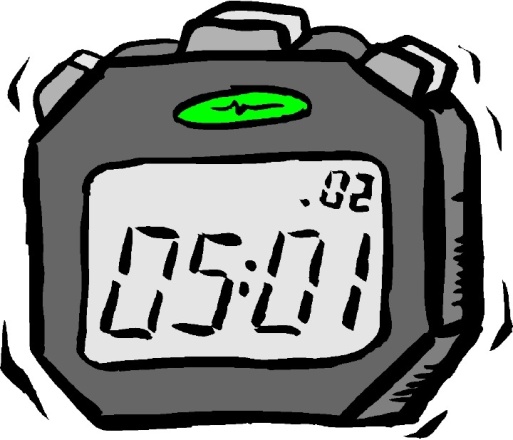 1
2
3
4
5
6
7
8
9
10
California
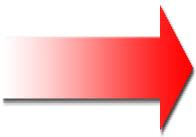 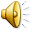 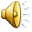 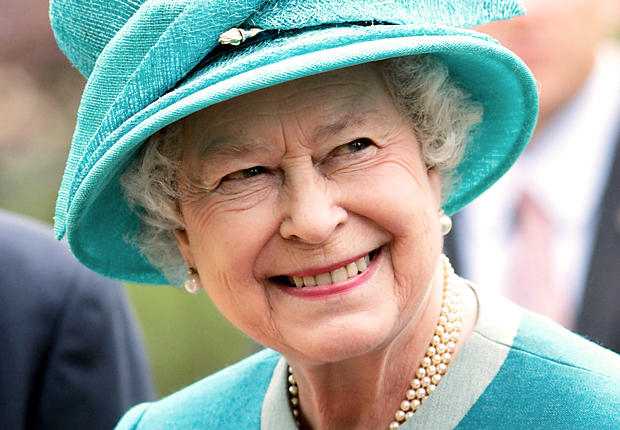 What is the name of the present British queen?
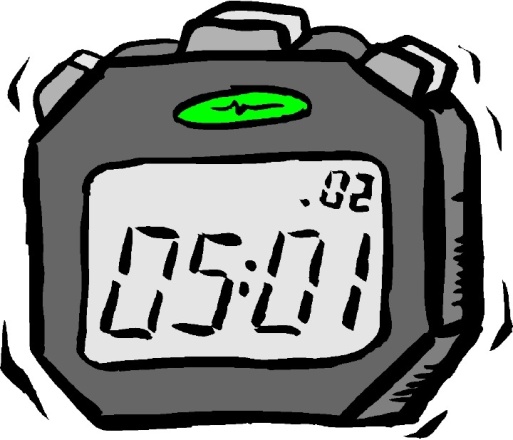 1
2
3
4
5
6
7
8
9
10
Elizabeth the
second
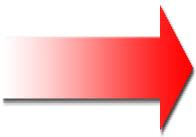 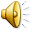 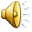 What is the favourite hot drink in Britain?
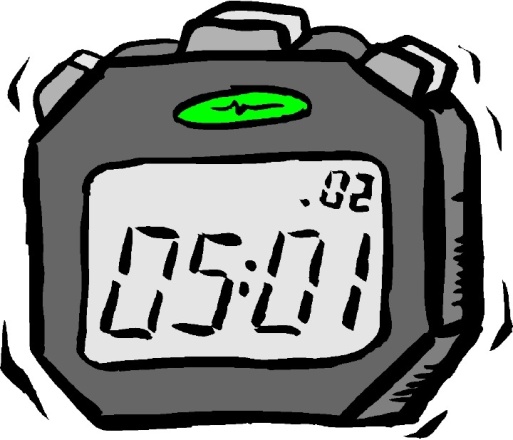 1
2
3
4
5
6
7
8
9
10
Tea
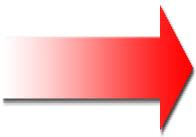 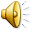 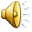 How many states does the USA consist of?
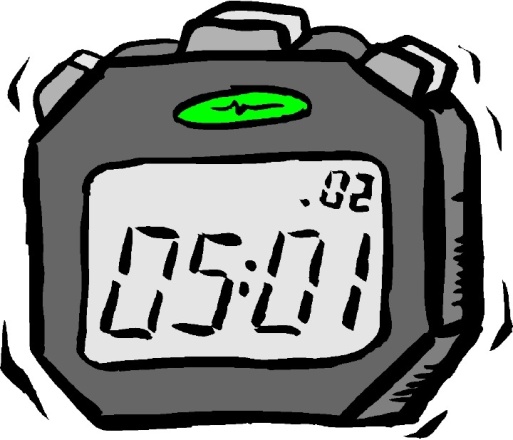 1
2
3
4
5
6
7
8
9
10
50 States
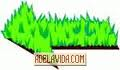 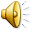 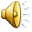 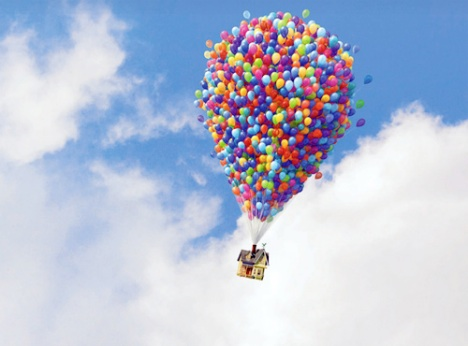 Назвіть хімічний елемент назва якого:
1.Походить від назви сонця.
2.Від назви країни Західної Європи.
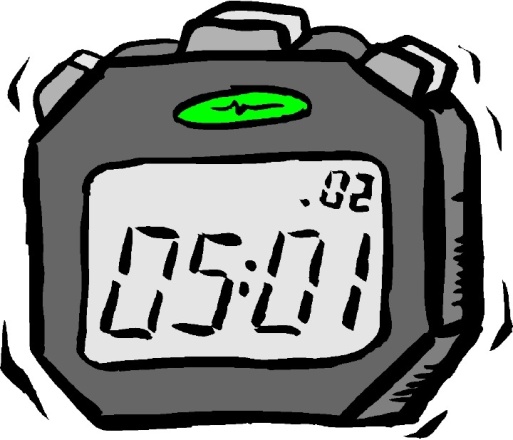 1
2
3
4
5
6
7
8
9
10
1.He-гелій (сонце-геліос з латинської).
2. Fr – францій та Ge – германій.
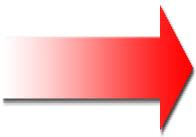 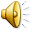 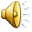 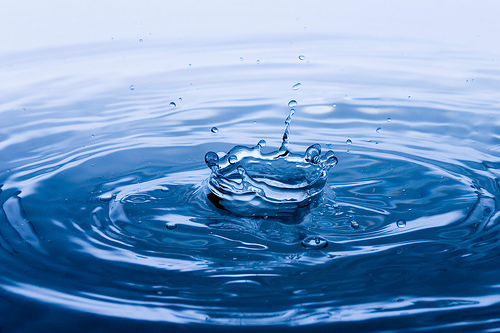 Приказка «Носити воду в решеті». Як таке можливо?
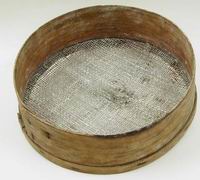 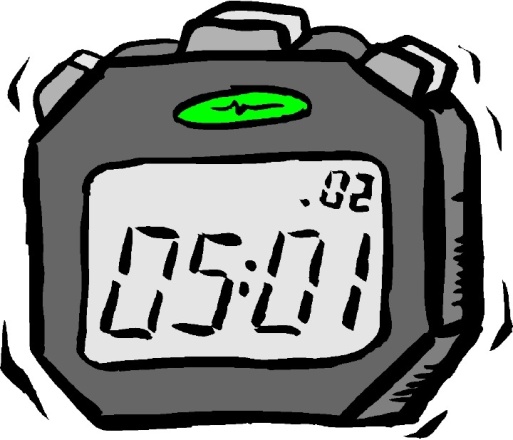 1
2
3
4
5
6
7
8
9
10
Воду потрібно заморозити!!!
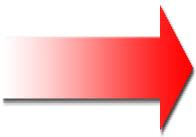 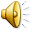 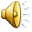 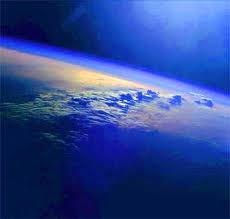 Назвіть найпоширеніший елемент:
У всесвіті.
У атмосфері.
У земній корі.
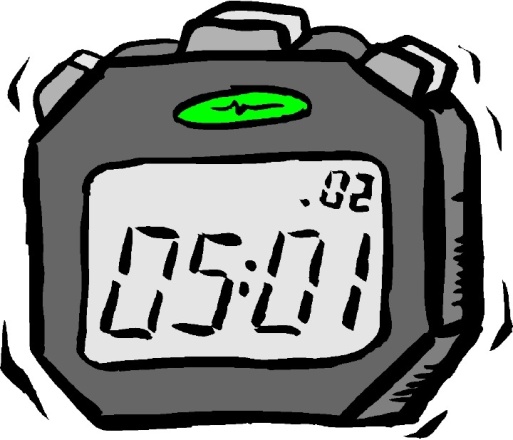 1
2
3
4
5
6
7
8
9
10
Н-гідроген
N-нітроген
О-оксиген, Si-силіціум
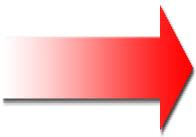 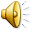 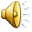 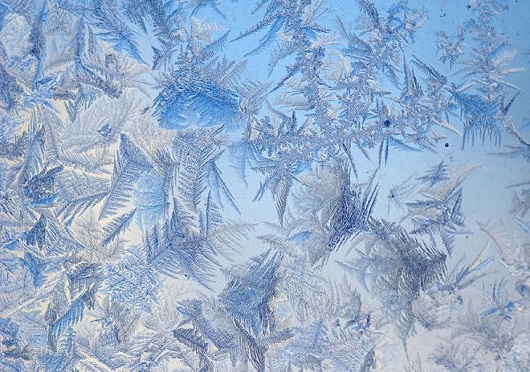 Що легше за 1 кг пуха або 1 кг заліза?  Які фізичні величини ми порівнюємо?
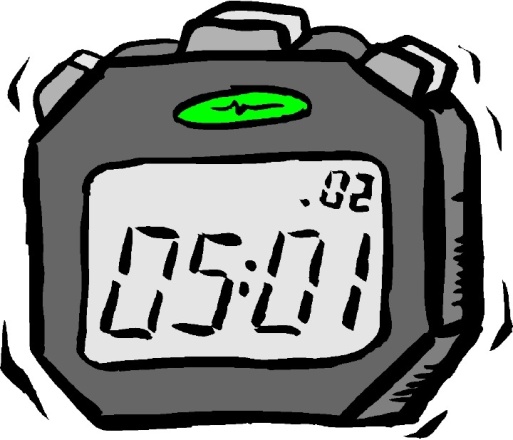 1
2
3
4
5
6
7
8
9
10
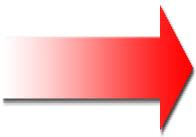 Запитуючи, що легше, ми порівнюємо маси, а вони однакові. А ось об'єми цих тіл сильно відрізняються, оскільки відрізняється щільність.
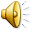 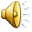 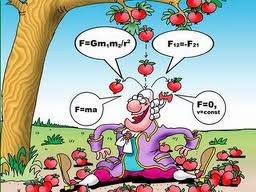 Вгадай ім'я ученого по підказках:
його називають батьком класичної механіки; 
він автор закону всесвітнього тяжіння; 
у його честь названа одиниця виміру сили.
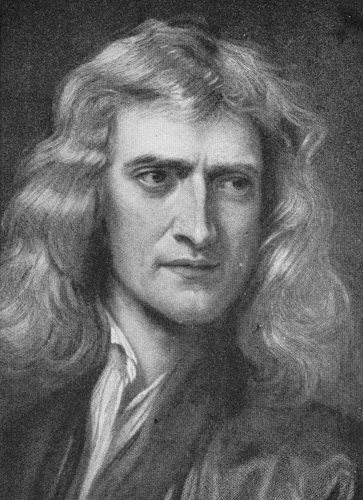 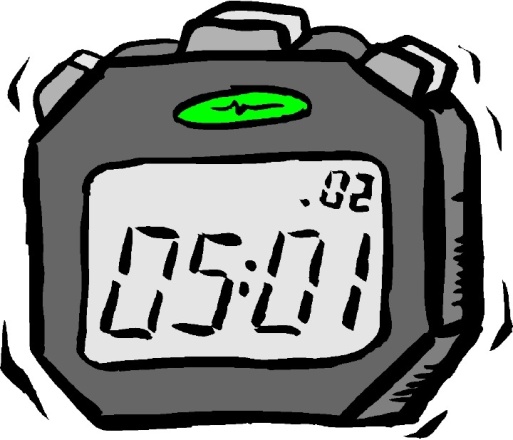 1
2
3
4
5
6
7
8
9
10
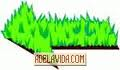 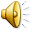 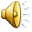 Ісаак Ньютон (1643-1727)
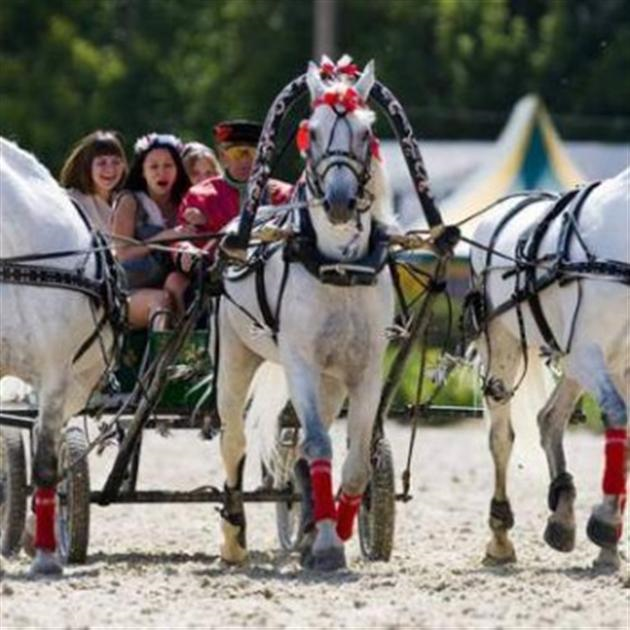 Екіпаж, до якого запрягли троє коней ,проїхав за        1 годину 15 км. З якою швидкістю біг кожен кінь?
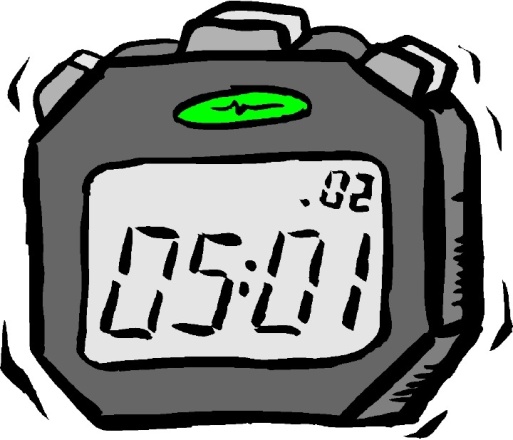 1
2
3
4
5
6
7
8
9
10
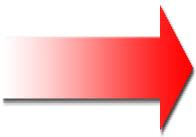 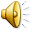 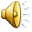 (15 км/год).
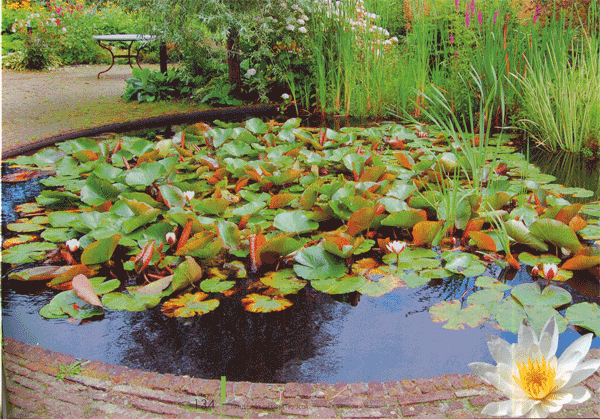 На озері ростуть лілії. Кожного дня їх число подвоюється, а на 20-й день заросло все озеро. На який день заросла половина озера?
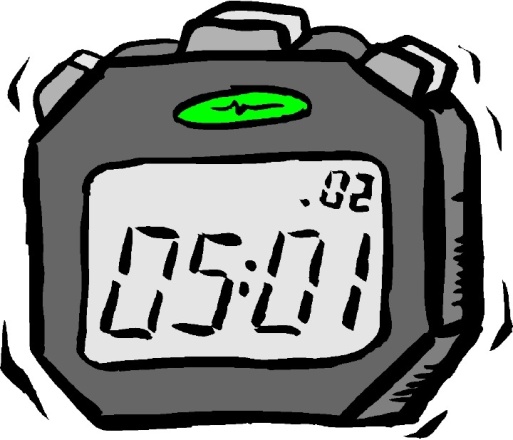 1
2
3
4
5
6
7
8
9
10
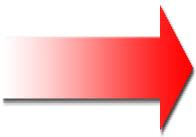 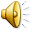 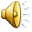 (на 19-й)
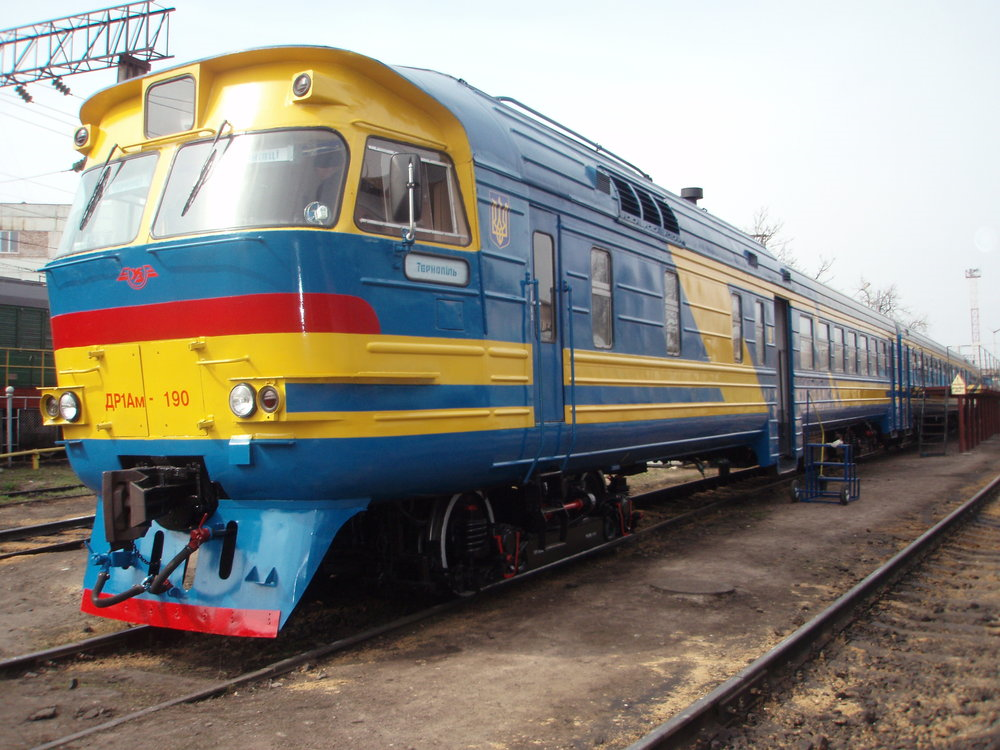 Два хлопчики зустрілися у вагоні потягу. — Я завжди їду в п'ятому вагоні від хвоста потягу. — сказав Вітя. — А я — у п'ятому від голови, — заявив Сергій. Скільки вагонів було в потязі?
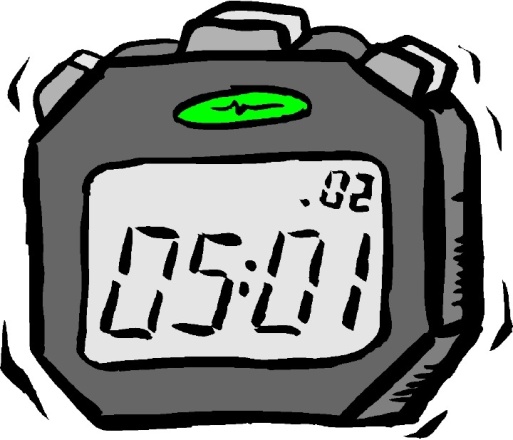 1
2
3
4
5
6
7
8
9
10
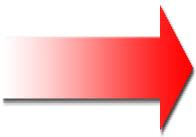 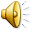 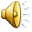 (9 вагонів.)
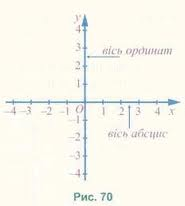 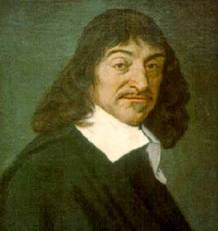 Цей французький математик і філософ уперше запропонував позначати у формулах невідомі величини буквами х, у, z.
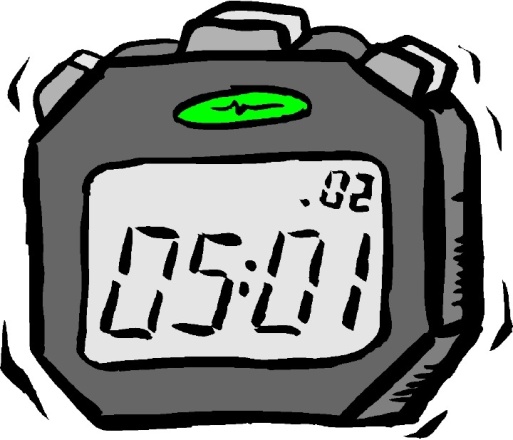 1
2
3
4
5
6
7
8
9
10
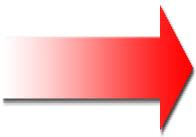 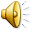 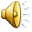 (Р. Декарт.)
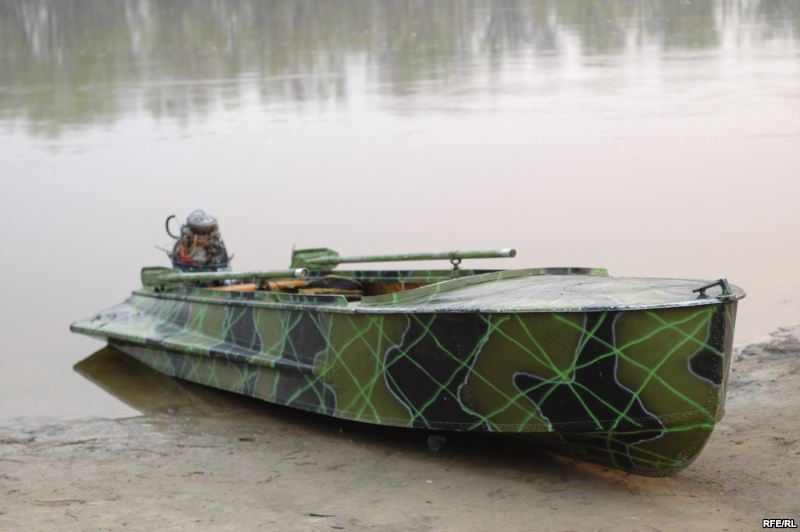 Двоє підійшли до річки. Біля пустинного берега стояв човен, в якому міг поміститься лише одна людина, але обидва переправилися. Як?
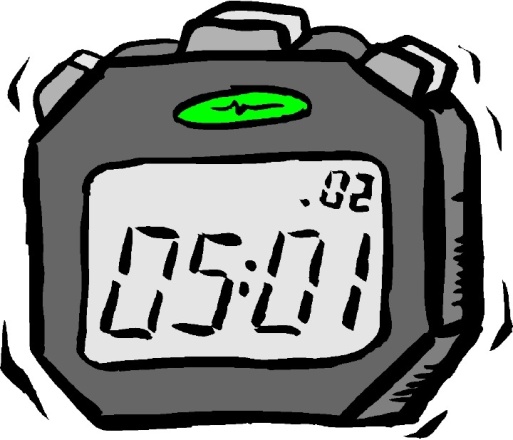 1
2
3
4
5
6
7
8
9
10
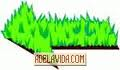 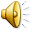 Підійшли до різних берегів
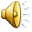 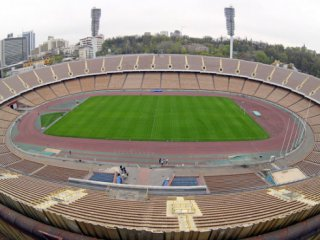 В яких містах України проходитиме Євро 2012?
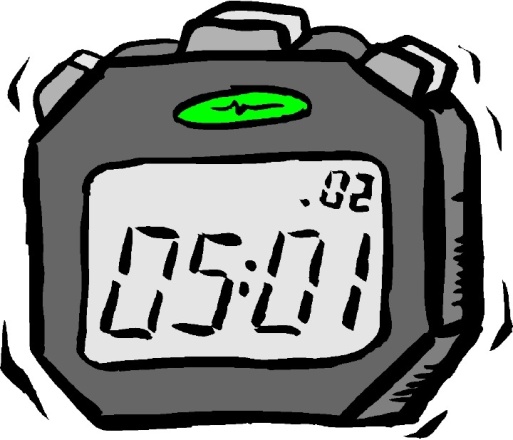 1
2
3
4
5
6
7
8
9
10
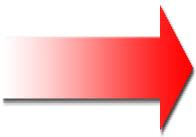 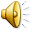 Київ, Донецьк, 
Львів, Харків
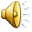 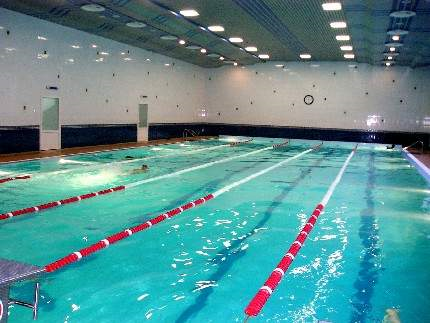 Стиль плавання на животі, в якому руки подаються одночасно вперед від грудей.
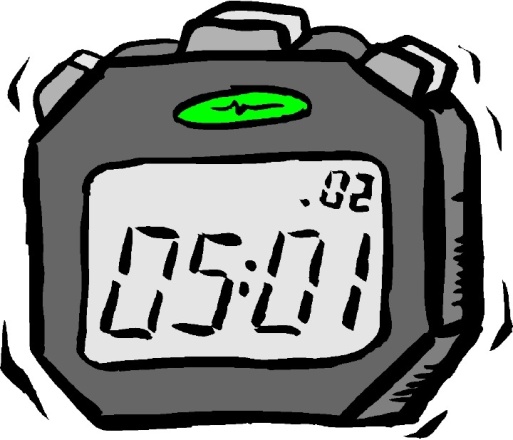 1
2
3
4
5
6
7
8
9
10
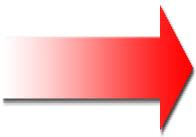 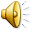 Брас
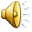 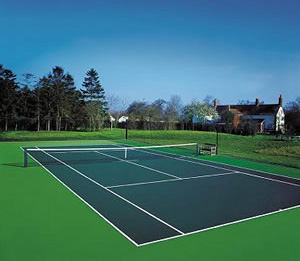 Як називається майданчик для  гри в теніс?
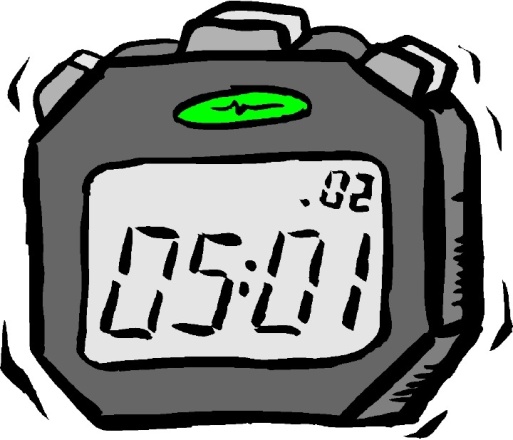 1
2
3
4
5
6
7
8
9
10
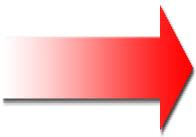 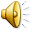 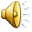 Корт
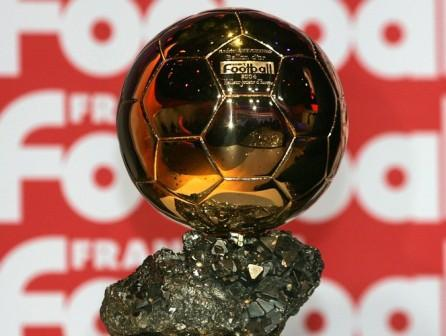 Хто з українських футболістів є володарами золотого м’яча?
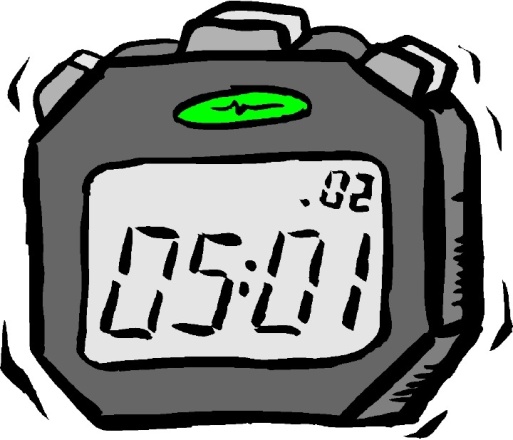 1
2
3
4
5
6
7
8
9
10
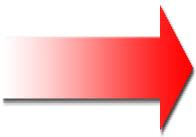 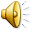 Беланов, Блохін, Шевченко.
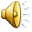 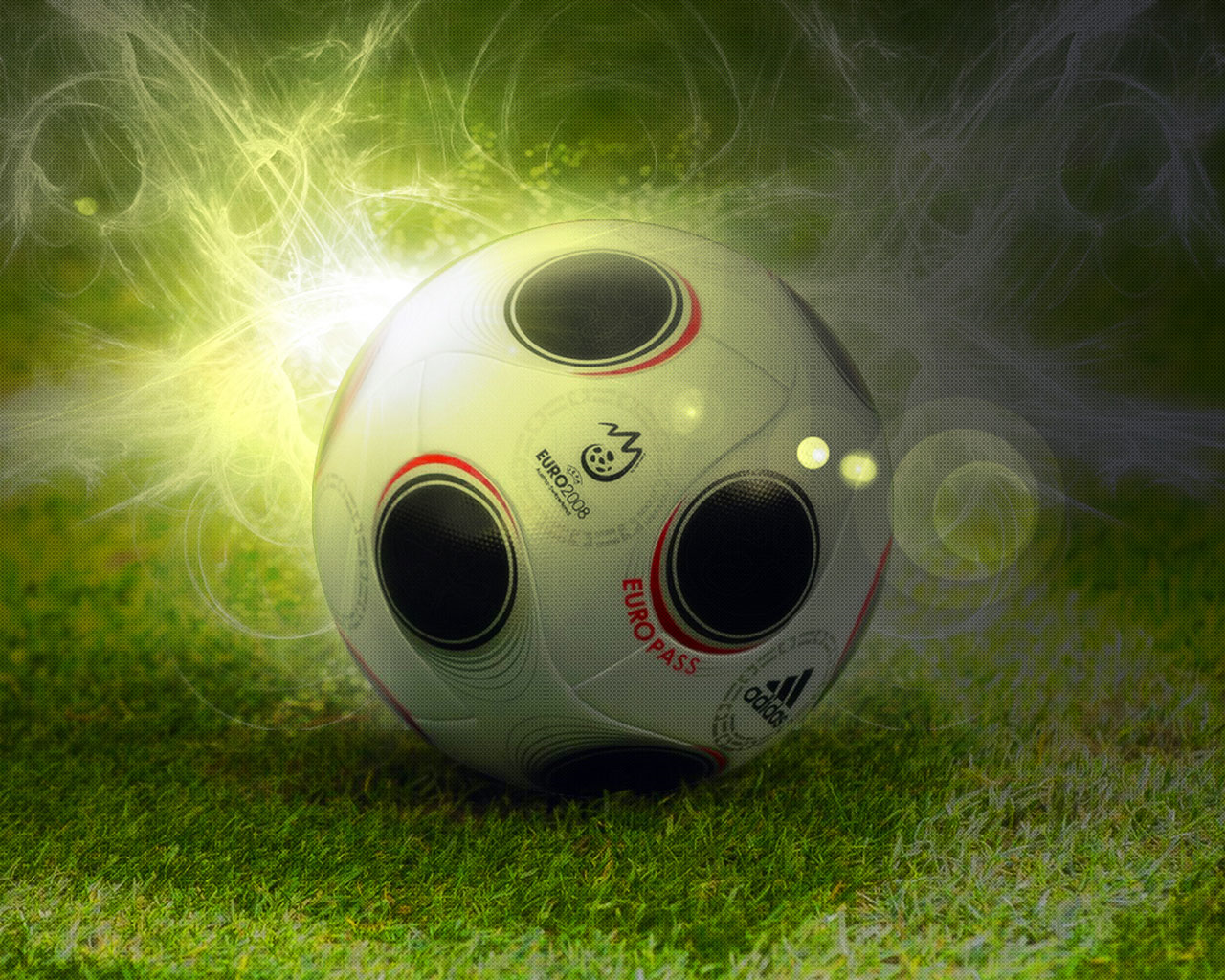 Хто вони ?
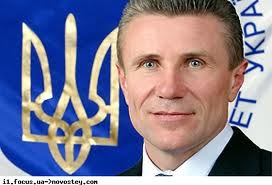 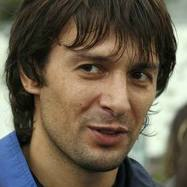 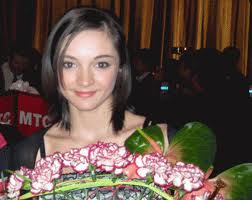 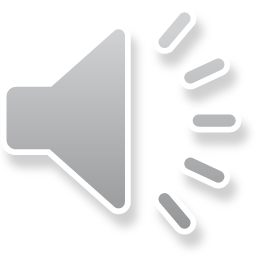 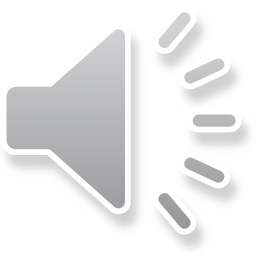 Сергій Бубка                  Г. Безсонова              О. Шовковський
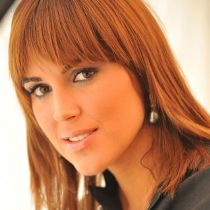 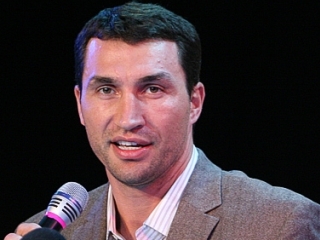 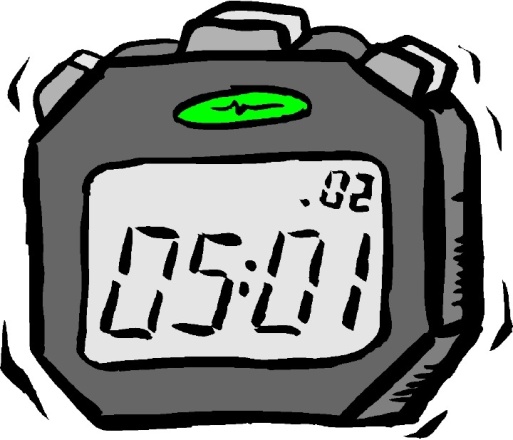 1
2
3
4
5
6
7
8
9
10
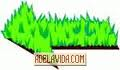 Я. Клочкова      Володимир Кличко
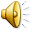 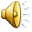 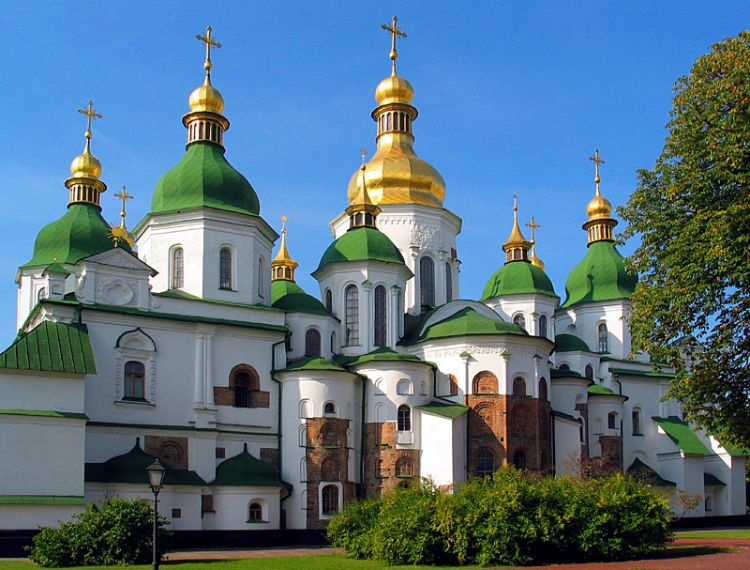 Яку давньоруську святиню наказав збудувати Ярослав Мудрий на честь перемоги над печенігами?
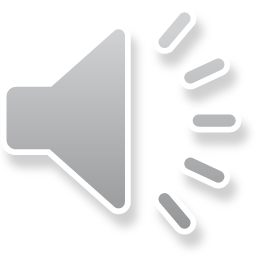 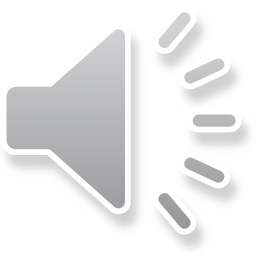 Собор Святої Софії
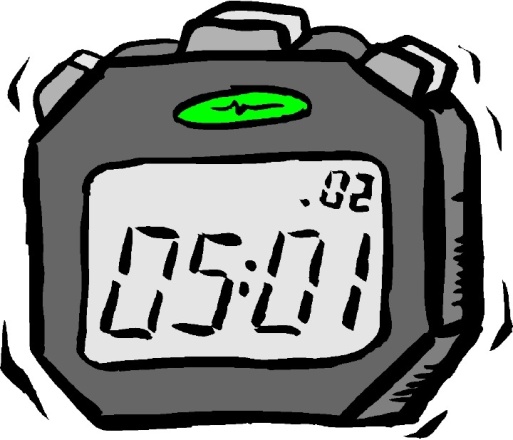 1
2
3
4
5
6
7
8
9
10
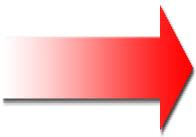 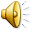 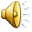 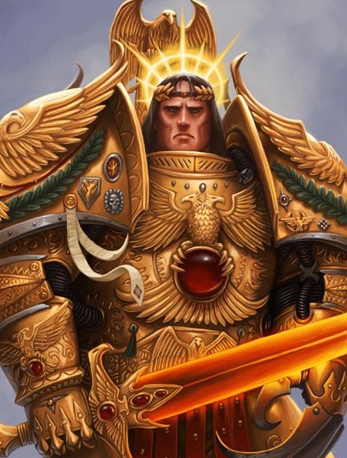 У 800 р. Короля Карла Великого коронував Папа Римський. Після того «Король» змінено. Яким?
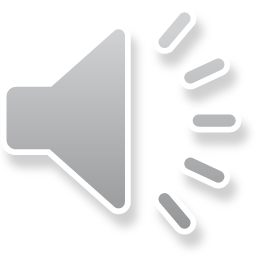 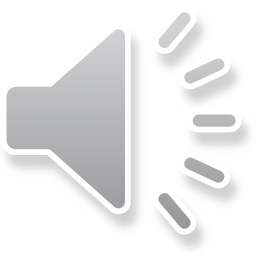 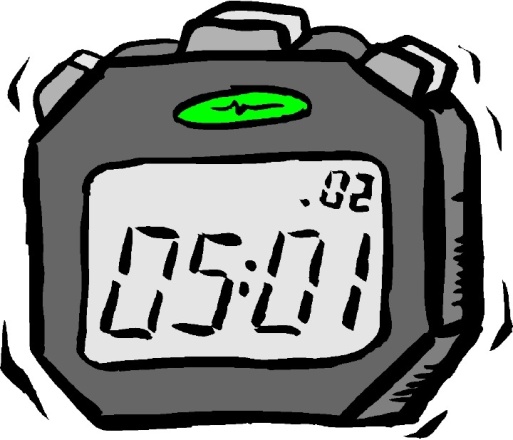 Імператор
1
2
3
4
5
6
7
8
9
10
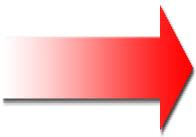 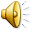 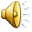 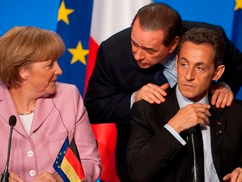 Які держави утворилися на теренах імперії Карла Великого?
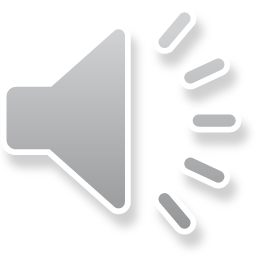 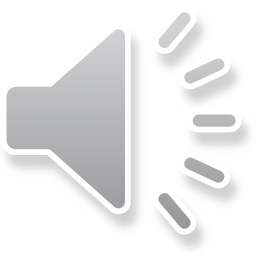 Франція
Німеччина
Італії
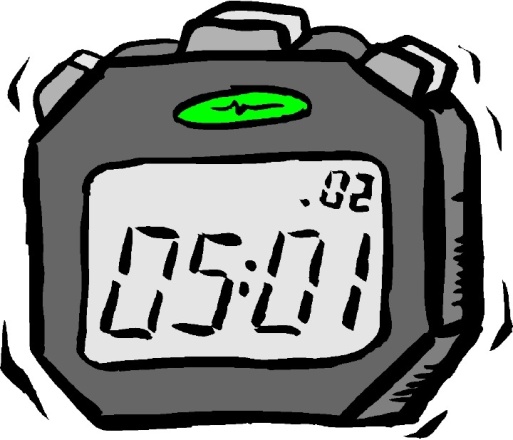 1
2
3
4
5
6
7
8
9
10
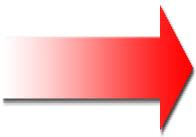 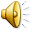 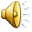 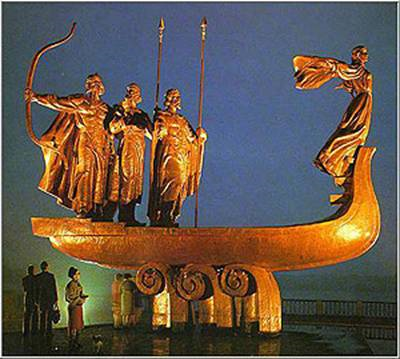 1.Кого називають «Тестем Європи»?
2.Який київський князь прибив свій щит на воротах столиці Візантії-Константинополя? 
3.Який київський князь воював із Болгарами на Балканах?
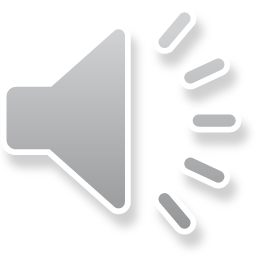 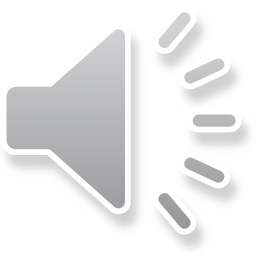 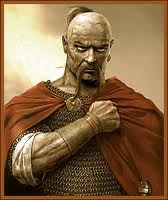 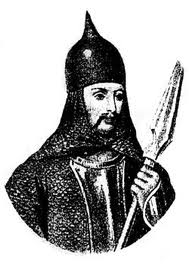 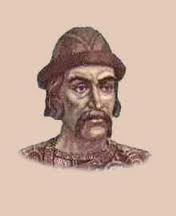 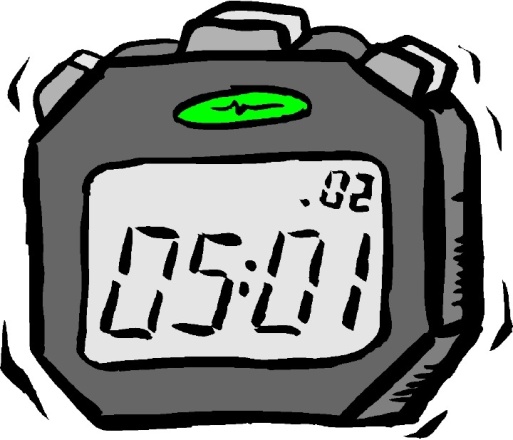 1
2
3
4
5
6
7
8
9
10
Ярослав Мудрий  Олег Віщий   Святослав
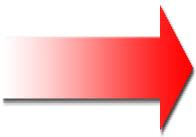 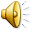 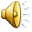 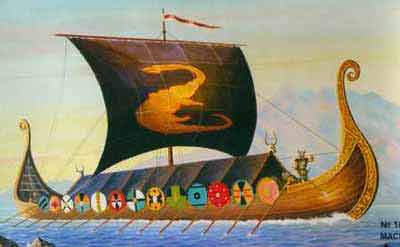 1.Азійське кочове плем’я , яке в 6 ст. розгромило антський союз. Літописець називає їх оборами. Про кого йде мова?
2.У Франції їх називали норманами, а в Англії –данцями.Як їх називали в Київській русі?
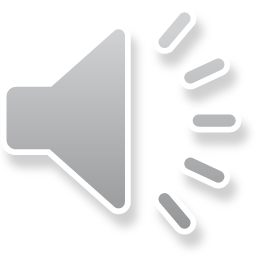 1.Авари
2.Варяги
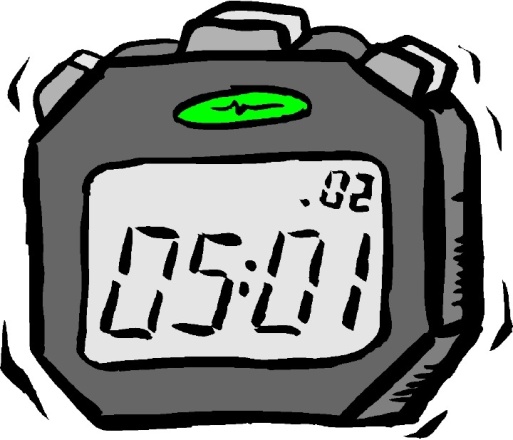 1
2
3
4
5
6
7
8
9
10
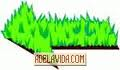 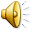 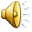 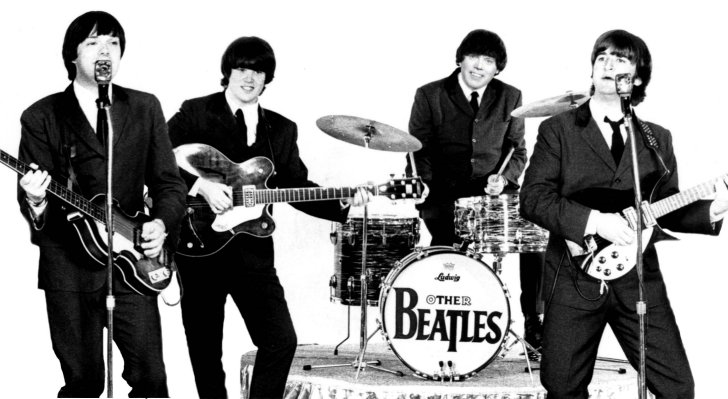 Where were 
“The Beatles” born?
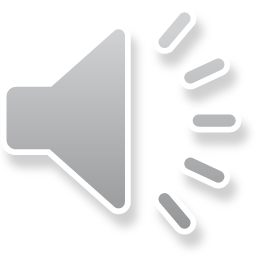 In Liverpool
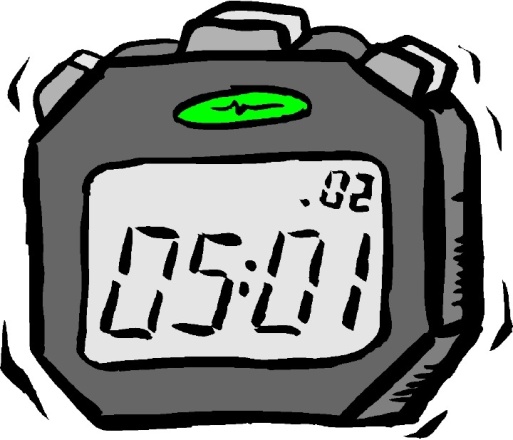 1
2
3
4
5
6
7
8
9
10
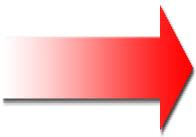 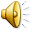 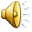 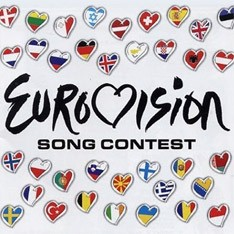 Хто буде представляти Україну цього року на Євробаченні?
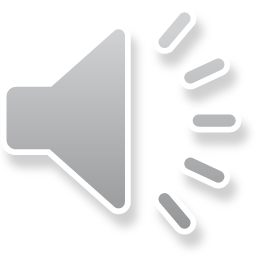 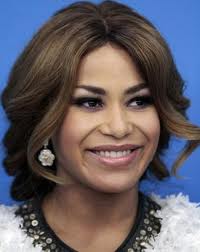 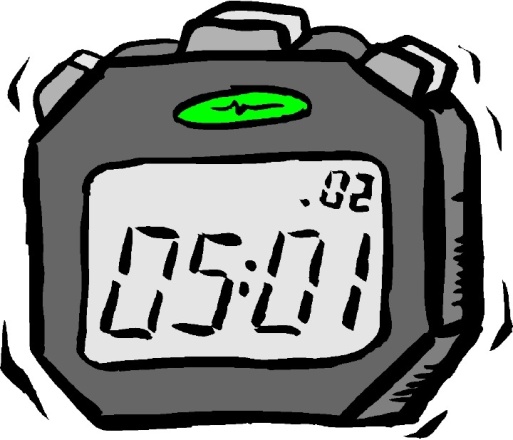 1
2
3
4
5
6
7
8
9
10
Гайтана
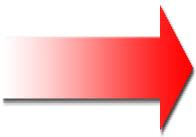 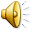 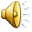 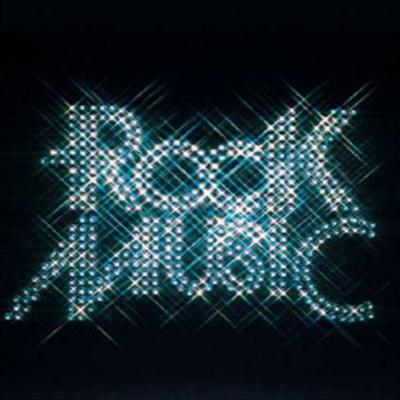 What is the name of the king of rock-n-roll?
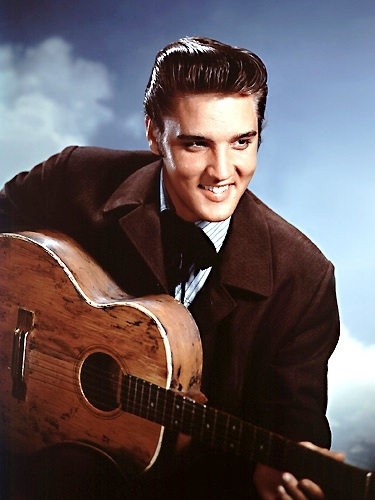 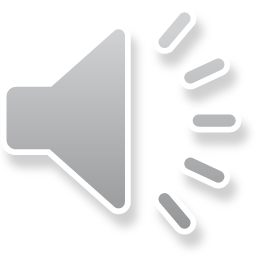 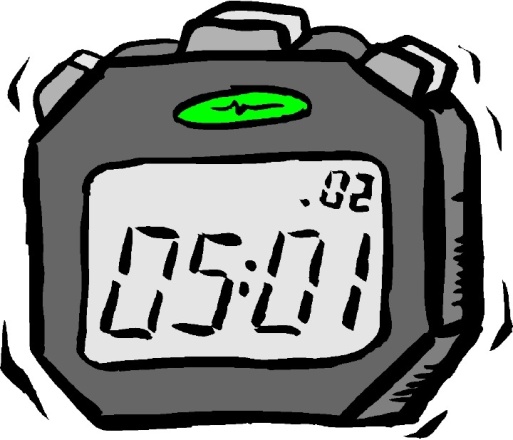 1
2
3
4
5
6
7
8
9
10
Elvis Presley
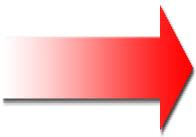 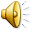 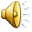 Назвіть композитора, який написав цю музику.
Вівальді
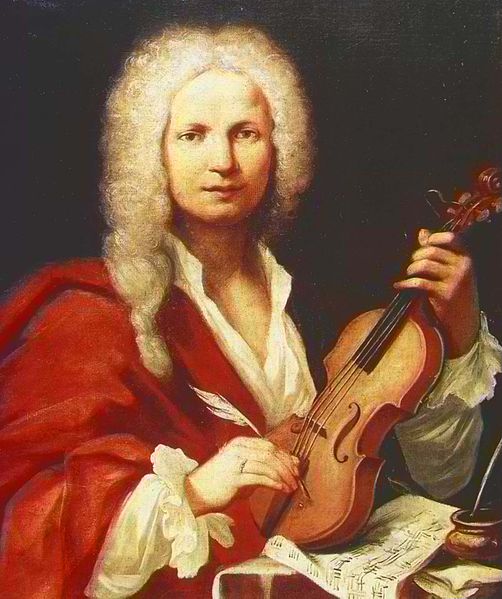 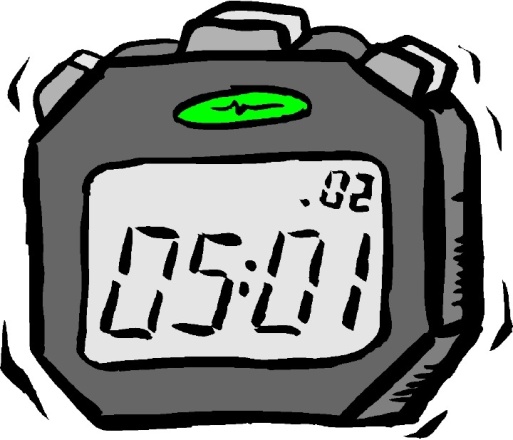 1
2
3
4
5
6
7
8
9
10
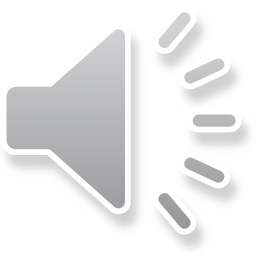 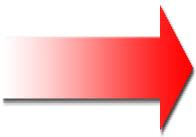 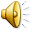 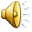 Назвіть композитора, який є автором опер "Різдвяна ніч", "Утоплена", "Тарас Бульба", "Наталка Полтавка", "Енеїда", дитячих опер "Коза-Дереза", "Пан Коцький", "Зима й Весна". А також він написав 84 вокальних творів
різних жанрів на поезію Т. Г. Шевченка.
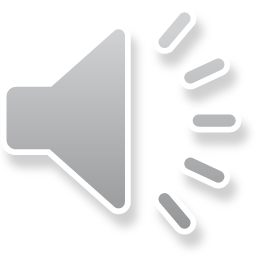 М. В. Лисенко
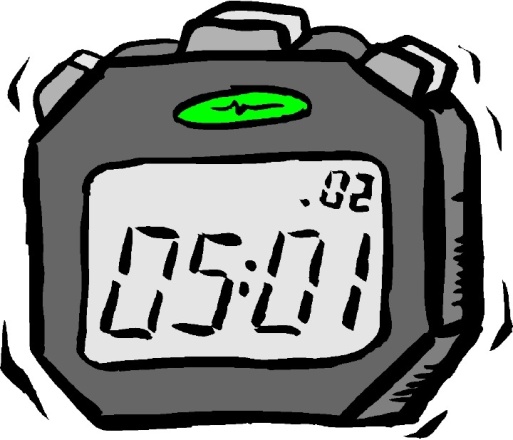 1
2
3
4
5
6
7
8
9
10
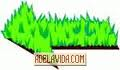 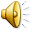 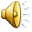 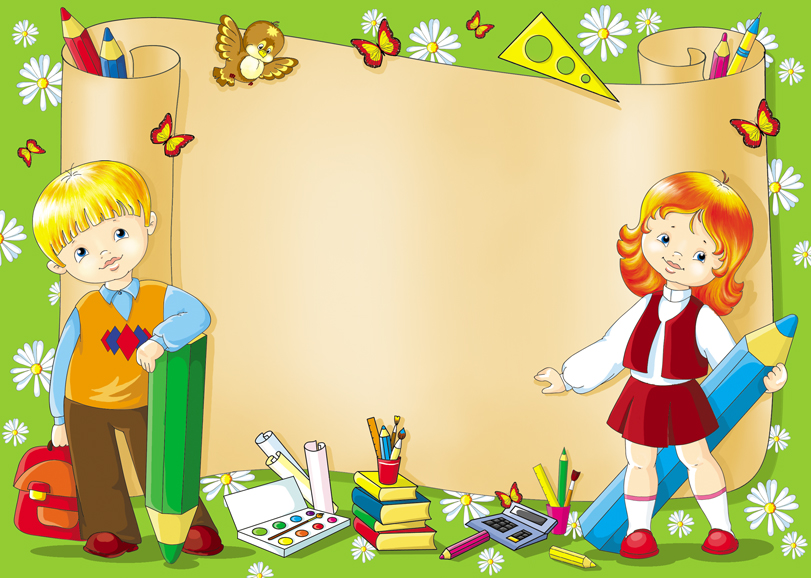 Конкурс капітанів
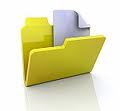 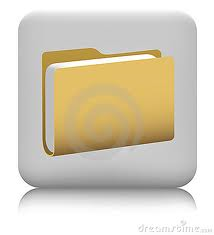 №1
№2
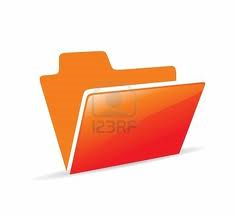 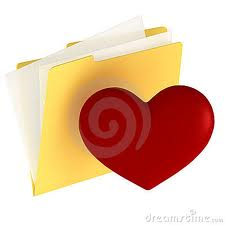 №4
№3
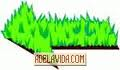 14.03.2012
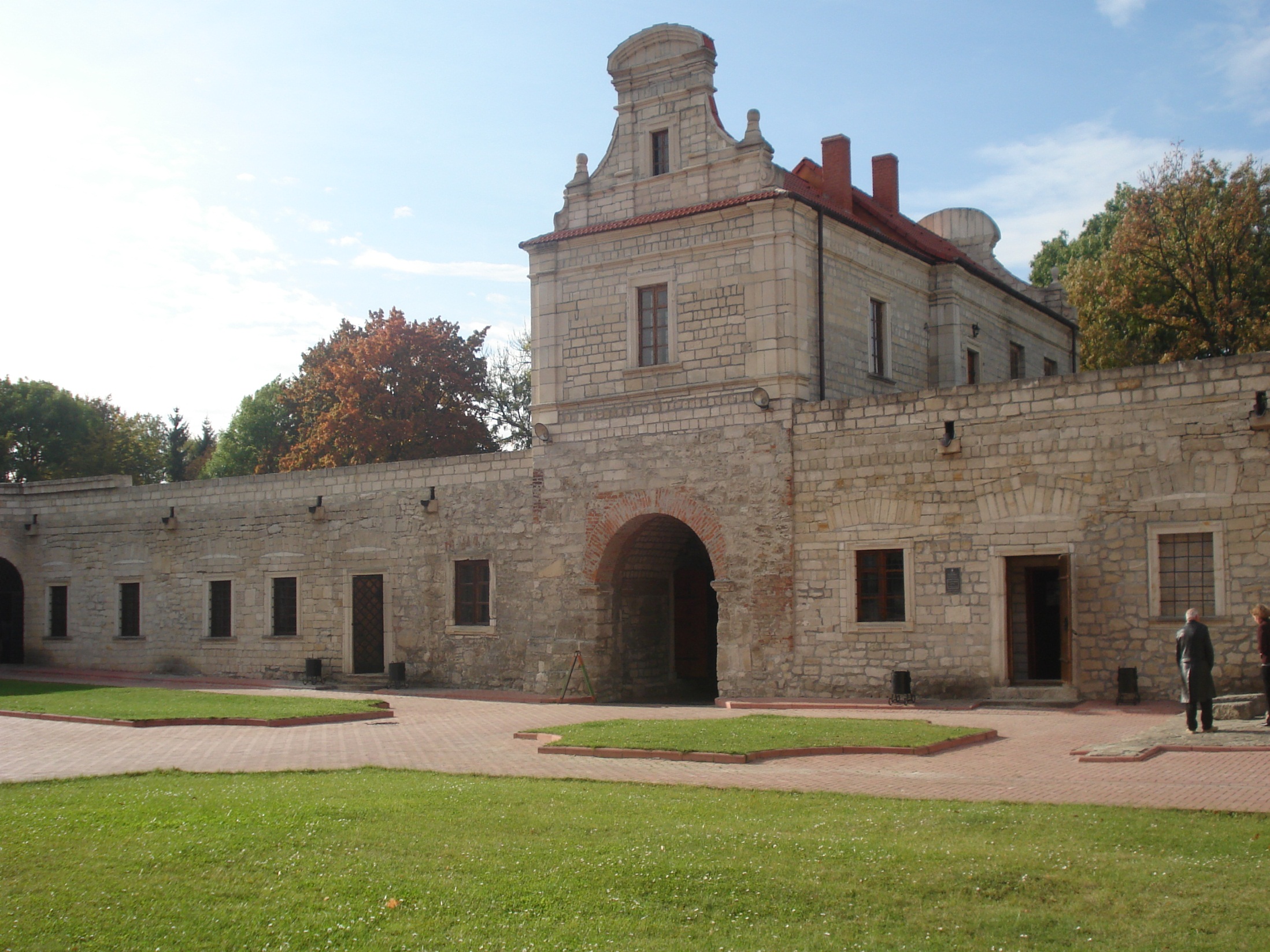 Збараж
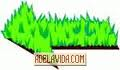 14.03.2012
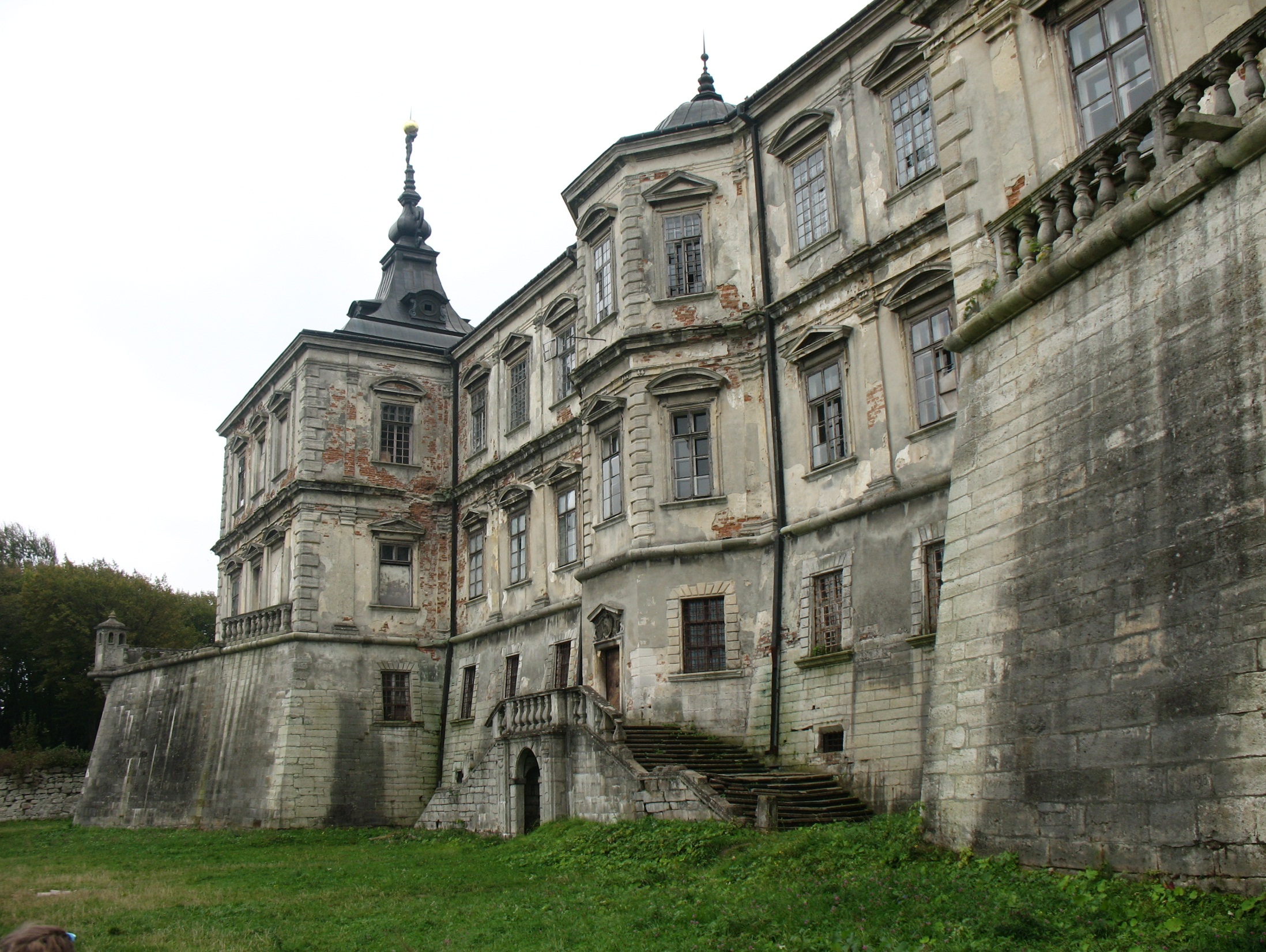 Замок у Підгірцях
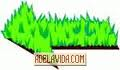 14.03.2012
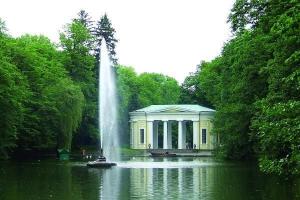 Софіївка
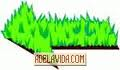 14.03.2012
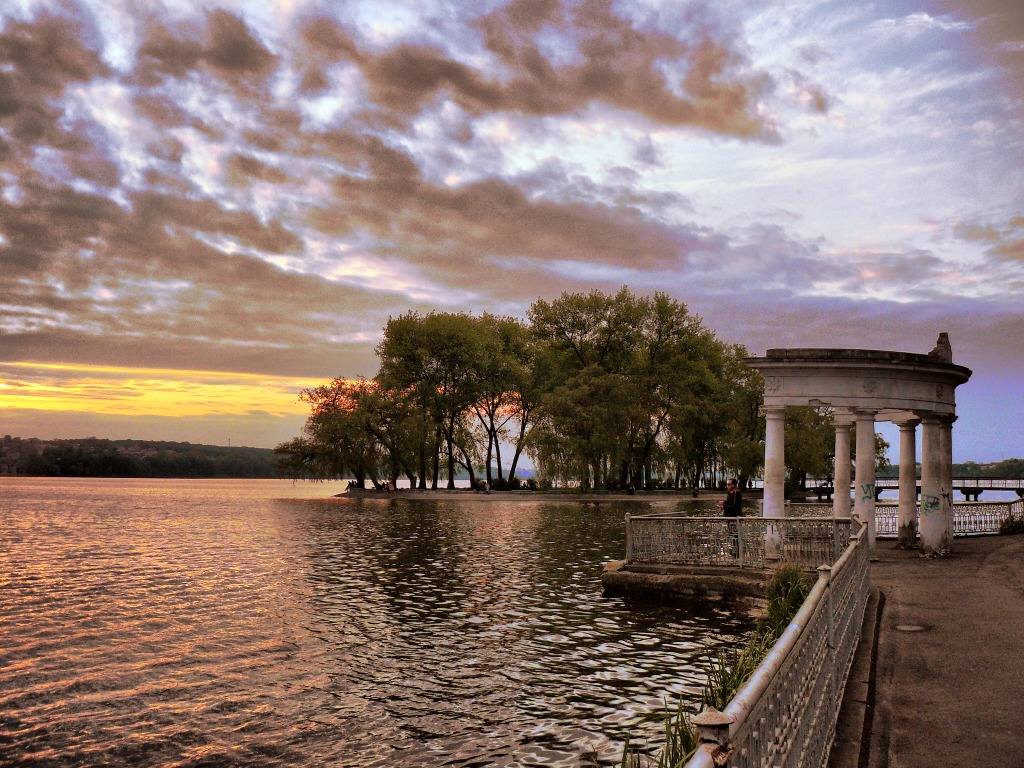 Тернопіль
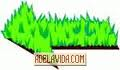 Конкурс «Поетичний»
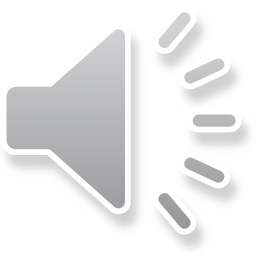 14.03.2012
Дякуємо за гру!
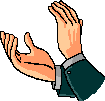 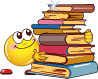 14.03.2012